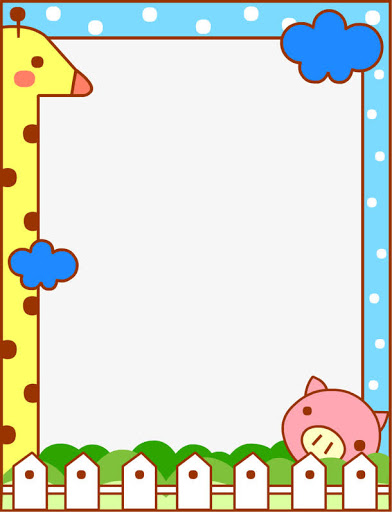 109年度委託辦理
品質保證認可實地訪視
食科系   景觀系
電機系   生機系
土木系
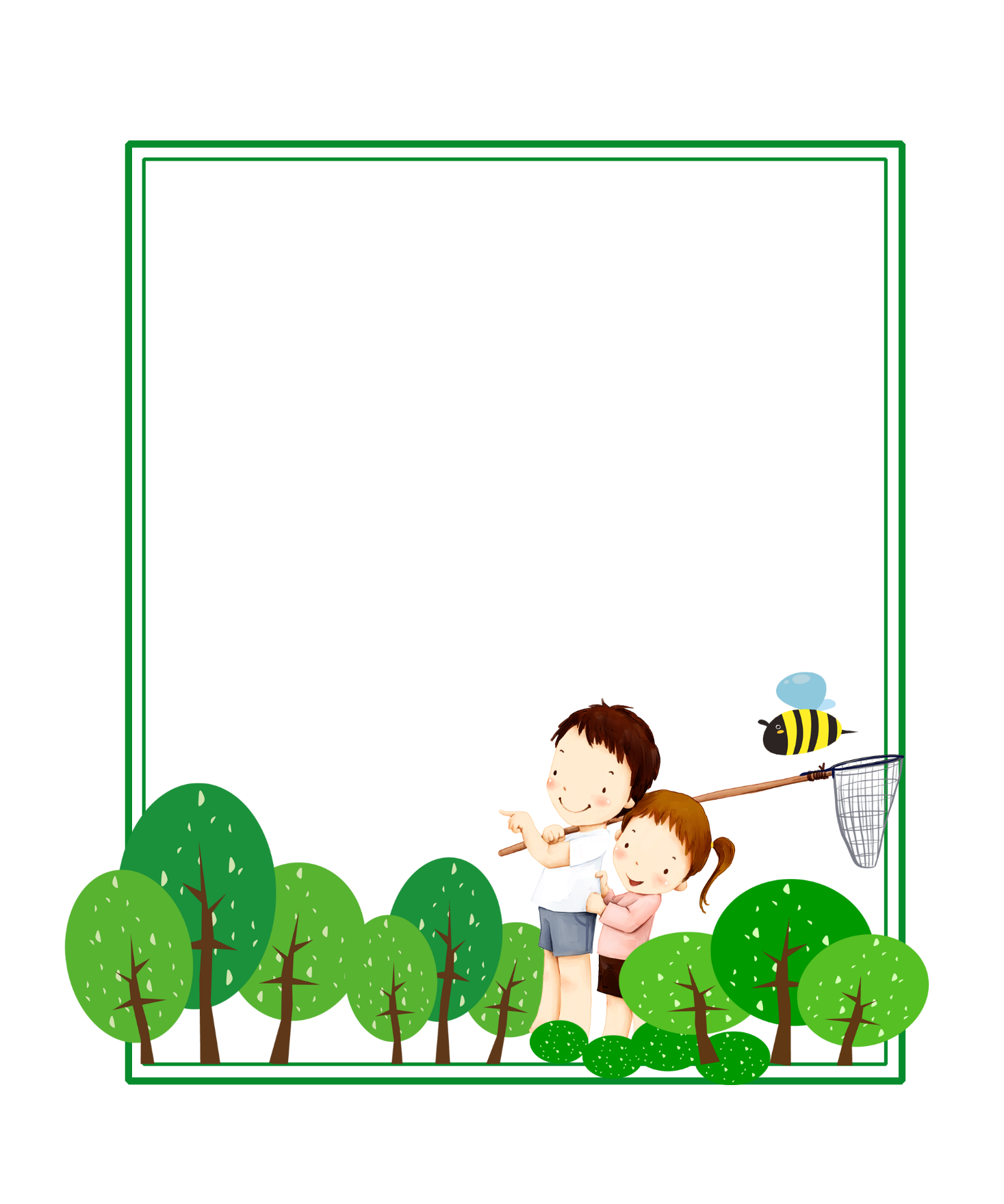 109年度委託辦理
品質保證認可實地訪視
食科系   景觀系
電機系   生機系
土木系
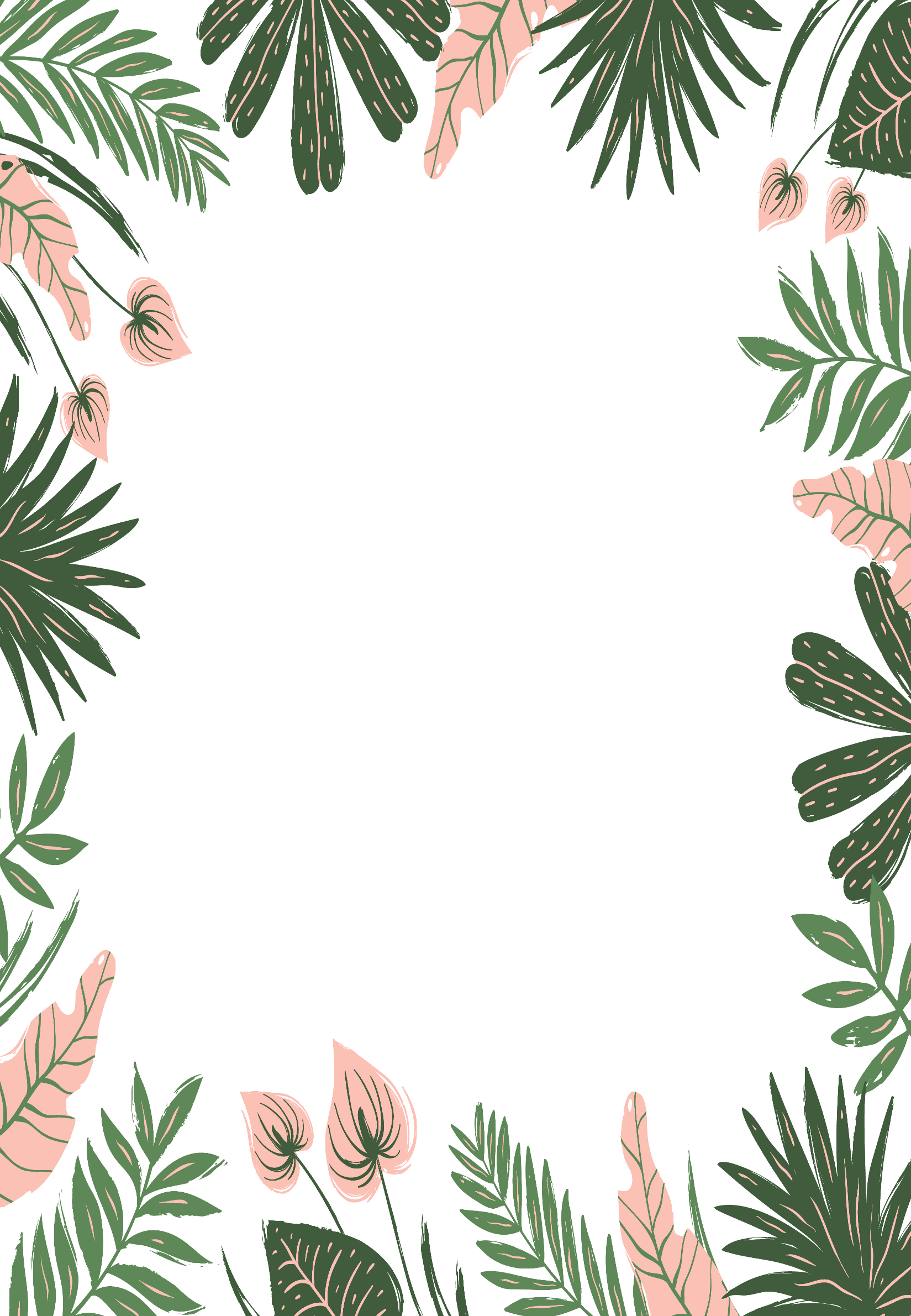 109年度委託辦理
品質保證認可實地訪視
食科系
景觀系
電機系
生機系
土木系
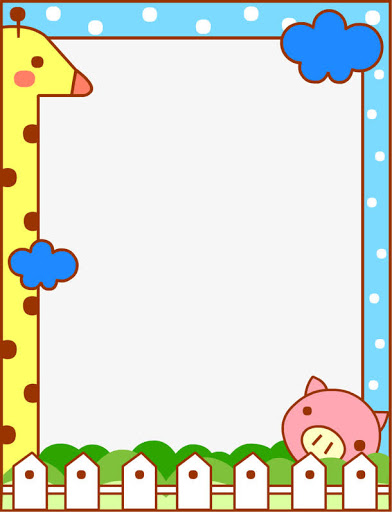 109年度委託辦理
品質保證認可實地訪視
水生生物科學系
生物資源學系
生化科技學系